Примерная модель инклюзивного образования
Подготовила: Загляда Людмила Ивановна
доцент кафедры психологического и социально-педагогического сопровождения, общего и специального (коррекционного) образования КРИПКиПРО
Негативное отношение к инклюзии является настолько серьезной преградой, что уровень затрачиваемых ресурсов является несоответствующим.

Юзи Майлз
2
Инклюзивное образование
Слово «инклюзия» можно с какой-то степенью достоверности перевести как «включение» во что-то. Вот почему под инклюзивным образованием подразумевается такой учебно-познавательный процесс, в который включены все. Все — в том числе и дети-инвалиды. 

Всероссийской педагогической практике понятие об инклюзивном образовании появилось всего около 15 лет назад. Только недавно начали воспринимать учащегося-инвалида как человека с особыми образовательными потребностями. 
	По данным Министерства образования, такие образовательные потребности есть более чем у 1,5 миллиона российских детей.
3
Модель инклюзивного образования
Модель инклюзивного образования является организационной и содержательной основой образовательной политики РФ, определяет стратегию приоритетного развития образования и меры ее реализации по отработке модели инклюзивного образования.
	Цель внедрения модели инклюзивного образования детей-инвалидов в общеобразовательных учреждениях – формирование новых организационных форм и технологий гибкой и доступной системы образования детей-инвалидов, обеспечивающей их полное и эффективное включение в региональное образовательное пространство.
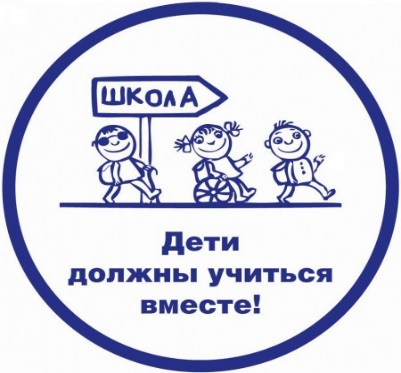 4
Задачи
1) обеспечить доступность услуг по раннему выявлению и оказанию психолого-педагогической помощи ребенку и семье по месту жительства;
2) внедрить вариативные модели и формы обучения детей-инвалидов;
3) оптимизировать деятельность существующих специальных (коррекционных) учреждений, придать им новые организационно-методические функции;
4) разработать программное и учебно-методическое обеспечение инклюзивного образования;
5) разработать материально-техническое обеспечение инклюзивного образования;
6) подготовить педагогические и управленческие кадры;
7) формировать социально-психологическую культуру населения для развития инклюзивных процессов.
5
Основные проблемы
Изменение отношения к инклюзивному образованию и разработка политики.
Обеспечение инклюзивности путем воспитания и образования детей младшего возраста.
Изменения в инклюзивных учебных планах/программах.
Подготовка учителей и дополнительное педагогическое образование.
6
Важно отметить
Одной из наиболее актуальных задач модели является разработка и внедрение познавательно-развивающих педагогических технологий оздоровительной направленности на основе интеграции трех ключевых направлений: педагогического, психологического и медицинского. 
	Приоритетным направлением реализации модели является адаптация и реабилитация детей и подростков с ограниченными возможностями здоровья, осуществляемые через психолого-медико-педагогическое сопровождение процесса воспитания и обучения в инклюзивной школе.
	Отличительной чертой настоящей модели является интеграция коррекционно-развивающего, образовательного, воспитательного, проф-ориентационно-трудового процессов в единый общеобразовательный созидательный процесс.
	Новизна предлагаемой модели заключается и в комплексном, индивидуальном подходах в диагностике, мониторинге состояния здоровья и развития в процессе образовательной деятельности и создании базы данных.
7
Модель инклюзивного образования
Механизмами выполнения модели «Школа в школе» являются способы ее реализации: 
1. Модель реализуется через систему управления общеобразовательной школой, объединяющую начальную, основную и среднюю общеобразовательную школу, специальную (коррекционную) школу и др.
2. Проводится модернизация структуры управления, создается научно-методический совет по специальному образованию и коррекционно-реабилитационным мероприятиям, в который входят медицинские работники, педагоги, учителя-дефектологи, учителя-логопеды, социальные педагоги, воспитатели, психологи и др.
3. Создается психолого-медико-педагогический консилиум.
4. Создается материально-техническая база школы: кабинет логопедии, кабинет для учителя-дефектолога, комната Монтессори, кабинет ЛФК, тренажерный зал, комнаты психологической разгрузки, музыкотерапии и т. д.;
8
5. Создается специальная нормативно-правовая база.
6. Меняется общий режим дня, оптимизируется учебное расписание: вводятся специальные коррекционные занятия по формированию психомоторных и сенсорных функций, индивидуальные и подгрупповые логопедические занятия, уроки ЛФК и физической культуры, динамическая перемена, уроки культуры здоровья; меняется структура урока: реализуется подвижная модель урока с различной направленностью физкультурно-оздоровительных пауз; приобретается необходимая мебель (кронштейны, конторки, коврики).
7. Разрабатываются и реализуются целевые подпрограммы: «Лого-педическая коррекция нарушения письменной речи», «Коррекция психомоторных и сенсорных функций», «Коррекция эмоционально-волевой сферы», «ЛФК», «Летний отдых», «Шахматный всеобуч», «Познай себя», «Культура общения», «Здоровье и выбор профессии», «Модель подвижного урока» и др.
9
Учебники для спецшкол
В учебниках, используемых в специальных школах, должны присутствовать:
	пропедевтические или дополнительные разделы, фрагменты содержания, предназначенные для заполнения пробелов в знаниях об окружающем мире в соответствии с характером нарушения развития;
	средства актуализации знаний и личного опыта;
	средства активизации познавательной деятельности и мотивации учения;
	средства, направленные на развитие речи и мышления ребенка в соответствии с особенностями недостатков развития;
	средства для коррекции и активизации сенсомоторного развития;
задания, упражнения для развития навыков предметно-практической деятельности;
	упражнения, направленные на формирование и развитие компенсаторных механизмов средствами данного учебного предмета у детей с теми или иными отклонениями в развитии.
10
Нормативно-правовое обеспечение инклюзивного образования
Конституция Российской Федерации (извлечение).
	Статья 43. Основное общее образование обязательно. Родители или лица, их заменяющие, обеспечивают получение детьми основного общего образования. Российская Федерация устанавливает федеральные государственные образовательные стандарты, поддерживает различные формы образования и самообразования. 
 	Федеральный закон Российской Федерации «Об образовании» от 29.12.2012 г. № 273-ФЗ (извлечение). 
	Статья 5. Право на образование. Государственные гарантии реализации права на образование в Российской Федерации.
	Статья 11. Федеральные государственные образовательные стандарты и федеральные государственные требования. Образовательные стандарты.
Нормативно-правовое обеспечение инклюзивного образования
Федеральный закон РФ «О социальной защите прав инвалидов в Российской Федерации» от 24.11.1995 г. № 181-ФЗ (с изменениями и дополнениями).
	Статья 18. Воспитание и обучение детей-инвалидов. 
	Статья 19. Образование инвалидов. 
	Концепция Федеральной целевой программы развития образования на 2011–2015 годы (утверждена распоряжением Правительства РФ от 7 февраля 2011 г. № 163-р)
12
Реализация программы
В результате реализации Программы:
	-более 70 % детей с ограниченными возможностями здоровья и детей-инвалидов получат доступ к качественному общему образованию, включая возможность использования дистанционных технологий;
	-более 85 % детей, в том числе детей с ограниченными возможностями, детей-инвалидов, детей, оставшихся без попечения родителей, и детей-сирот, будут охвачены современными программами организации отдыха, оздоровления и временной занятости;
	-95 % детей с ограниченными возможностями здоровья и детей-инвалидов, а также детей-сирот и детей, оставшихся без попечения родителей, будут иметь условия для успешной социализации.
13
Актуальные аспекты инклюзивного образования в Кемеровской области
На обучение детей-инвалидов направлены силы специальных коррекционных образовательных учреждений.
	Инклюзивное образование – процесс развития общего образования, который подразумевает доступность образования для всех, в плане приспособления к различным нуждам всех детей, что обеспечивает доступ к образованию для детей с особыми потребностями.
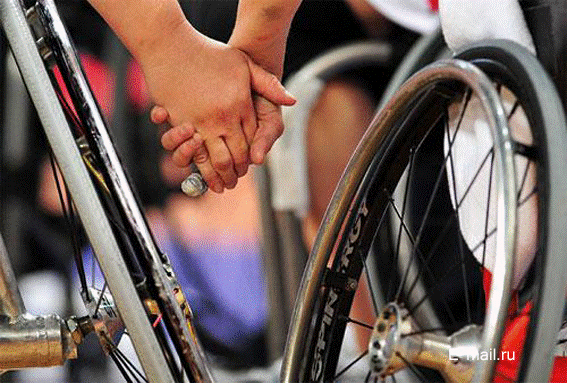 Актуальные аспекты инклюзивного образования в Кемеровской области
Инклюзивное образование станет эффективным только тогда, когда в общеобразовательных школах будут созданы все необходимые условия: нормативно-правовая база, необходимые педагогические и методические ресурсы, доступная инфраструктура.
Принцип инклюзивного образования заключается в следующем: администрация и педагоги обшеобразовательных школ принимают детей с особыми образовательными потребностями независимо от их физического, эмоционального и интеллектуального развития и создают для них условия на основе психолого-педагогических приемов, ориентированных на потребности этих детей.
	Согласно статистическим данным системы общего образования по состоянию на 01.01.2013 г. в общеобразовательных учреждениях Кемеровской области обучается 4 986 детей-инвалидов.
16
Статистика
В Кемеровской области задачи реабилитации, социально-бытовой, профессиональной ориентации детей с особыми образовательными потребностями решают учреждения специального (коррекционного) образования. 	Сеть специализированных образовательных учреждений в настоящее время включает 61 образовательное учреждение восьми видов с общим контингентом обучающихся 7 090 человек:
4 учреждения для детей с нарушениями слуха (1–2 виды) – 179/250 детей;
5 учреждений для детей с нарушениями зрения (3–4 виды) – 116/249 детей;
4 учреждения для детей с тяжелыми нарушениями речи (5 вид) – 369 детей;
2 учреждения для детей с нарушениями опорно-двигательного аппарата (6 вид) – 152 ребенка;
2 учреждения для детей с задержкой психического развития (7 вид) – 514 детей;
44 учреждения для умственно отсталых детей (8 вид) – 5 427 детей.
17
Классы VIII вида, открытые при общеобразовательных школах в территориях области
Специальные группы для умственно отсталых детей, открытые при МДОУ в территориях области
18
Классы для детей с глубокой умственной отсталостью, открытые при СКОУ VIII вида
19
Классы VII вида, открытые  в  общеобразовательных школа
20
Специальные классы для детей с патологией зрения, открытые при общеобразовательных школах в территориях области
21
Специальные группы для детей с нарушениями зрения при МДОУ,
открытые в территориях области
Специальные (коррекционные) группы  для детей с патологиями ОДА
23
Классы компенсирующего и индивидуально-группового обучения, действующие в Кемеровской области
Специальные (коррекционные) группы, открытые в ДОУ для детей с патологией слуха
24
Анализ состояния специальных (коррекционных) учреждений области позволим выявить следующие проблемы:
	-замкнутость и унифицированность региональной системы специальных (коррекционных) общеобразовательных учреждений, препятствующих процессу саморазвития и выходу на новый этап развития в соответствии с социальным заказом;
	-система интернированного воспитания в специальных (коррекционных) общеобразовательных учреждениях вследствие их малочисленности и удаленности от места проживания большинства воспитанников резко ограничивает их полноценное участие в семейной жизни;
	-в учреждениях, где обучаются дети с ограниченными возможностями здоровья, материально-техническая база не соответствует современным требованиям;
25
Проблемы
-дефицит современных руководителей, педагогов, воспитателей и узких специалистов: психологов, дефектологов, логопедов, социальных педагогов и других во многих школах;
	-система трудового обучения устарела; выпускники специальных (коррекционных) образовательных учреждений не принимаются в учреждения начального профессионального образования, не востребованы на рынке труда по тем профессиям, которые получают в школе и училище;
	-не разработаны система мер и механизмы, обеспечивающие переход на 12-летнее обучение в отдельных специальных (коррекционных) образовательных учреждениях с созданием углубленной трудовой и начальной профессиональной подготовки как ресурсов социализации.
26
27
28